Introduction to Hospitality Industry
Chapter 1 introducing hospitality
After learning this chapter, you will be able to
Discuss hospitality through the ages
Describe hospitality characteristics
Explain corporate philosophy and Total Quality Management
Discuss why “service” is so important
Suggest ways to improve service
Discuss current trends in the hospitality industry
Definition: Hospitality
Ojibwe: minodoodaadig
“treat one another in a good way”

French: hospice
“Provide care/shelter for travelers”

English
“the friendly and generous reception and entertainment of guests, visitors, or strangers”
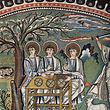 Hospitality
  

               
Hospitality refers to the relationship between a guest and a host, 
wherein the host receives the guest with goodwill,
 including the reception and entertainment of guests, visitors, or strangers. 
Louis, chevalier de Jaucourt describes hospitality in the Encyclopédie
 as “the virtue of a great soul that cares for the whole universe
 through the ties of humanity.”
     
Wikipedia
Early examples of “renting space to travelers”
Native American nations (3000 B.C.)
	long houses, clan hospitality

Ancient Sumerian Civilization (2500 BC)
	“houses of the go far people”

Caravansary (Persia, 200 BC)
	fortified area that housed animals, goods and travelers
 
Post Houses (China, 250 BC – 100 AD)
	post houses every 10 miles for 300,000 miles
Roman Empire(30 BC -400 A.D)
	religious and military travel

Greek Games 
	hotel in Olympus for visitors to games (4 BC)

Dark Ages(400 -500 )
	monasteries

Renaissance(1300 -1600)
	Monasteries, inn keeping flourishes
Time Line
House of the 
“Go Far” People

Native American
Lodges
Religious,
Military
Travel
Caravansary
Post House
Modern 
Hotel
Monastery
Inn
3000 B.C.-1000 A./D.
100 AD
1900 AD
200 BC
400 AD
1300 AD
Ojibwe Wigwam – Grand Portage
Anasazi Adobe Dwellings, 900 A.D.
Catawba Village, circa 1000 A.D.
The Catawba Indian Nation is one of the
indigenous Indian tribes  that settled the Carolina
Piedmont over 10,000 years ago.   They hunted 
and farmed their ancestral lands in the Piedmont
area  of North Carolina and South Carolina. The
Catawba were once one  of the most powerful
tribes in the Carolinas.
Chinook Cedar Plank House, c. 1000 A.D.
The modern Chinook Indian Nation consists of the
Clatsop and Kathlamet of what is now Oregon
and the Lower Chinook, Wahkiakum and Willapa
of Washington State. Our five historically important 
Tribes have existed since time immemorial in our
aboriginal territory at the mouth of the Columbia
River. It is here that our Chinook families welcomed
Lewis and Clark to the Pacific Ocean and helped
them survive the winter of 1805 and 1806.
Mississippi Housing, c.1000 A.D.
The Mississippian culture was a mound-building Native
 American civilization archeologists date from approximately  800 CE to 1600 CE, varying regionally. Maize-based  agriculture. In most places, the development of Mississippian  culture coincided with adoption of comparatively  large-scale, intensive maize agriculture, which supported  larger populations and craft specialization.
Earliest Western Urban Civilization (city of Ur)
Earliest Western Urban Civilization (city of Ur)
Circa 3000 B.C.
Sumerian Early Home
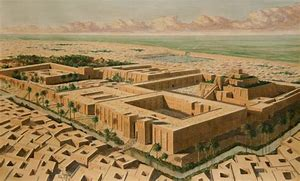 Circa 2500 B.C.
Early Central American Urban Civilization (Central America)
Temple of the Warriors
Chichen Itza , circa 1000 AD
Caravansary
200 B.C.
Remodeled Caravansary
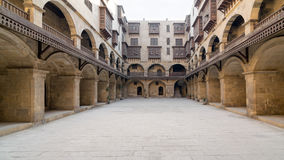 Facade of caravansary Wikala of Bazaraa,  Medieval Cairo, Egypt
Monastery
Europe, circa 1300 A.D.
Colonial America: Ordinary
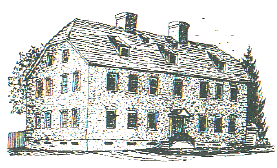 The Sun Inn, Bethlehem, PA Circa 1750 AD
Colonial America: Ordinary
Early 20th century hotels
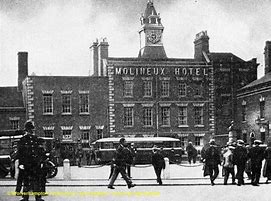 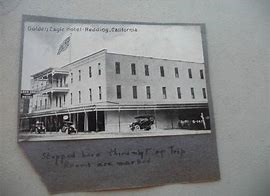 Motels/ Motor Hotels
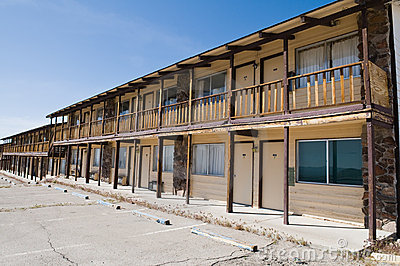 Circa 1950
21st century hotels
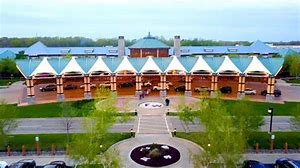 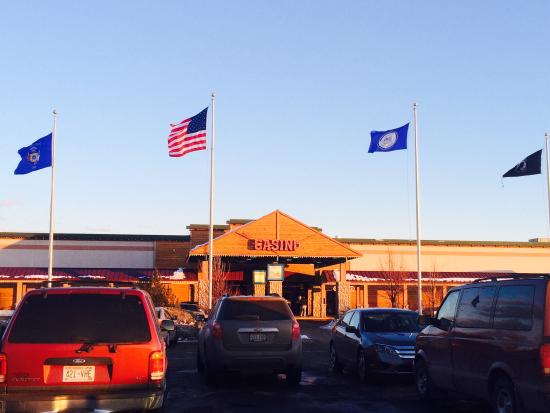